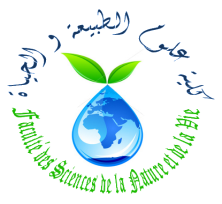 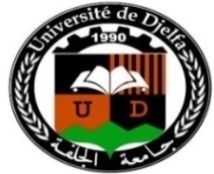 الجمهورية الجزائرية الديمقراطية الشعبية
République Algérienne Démocratique et Populaire
وزارة التعليم العالي والبحث العلمي
Ministère de l'Enseignement Supérieur et de la Recherche Scientifique
جامعة زيان عاشور بالجلفة
Université Ziane Achour Djelfa
كلية علوم الطبيعة و الحياة
Faculté des sciences de la nature et de la vie
Licence Sol-Eau

Module : Epuration des Eaux usées

Chargé du module : Mohamed Hachi

E-mail : hachi.mouh3@gmail.com
1
III- LES TRAITEMENTS D’EPURATION DES EAUX

Les procédés de traitement des eaux se divisent en trois catégories 

Prétraitement et traitement primaire 

Traitement secondaire

-    Traitement tertiaire
2
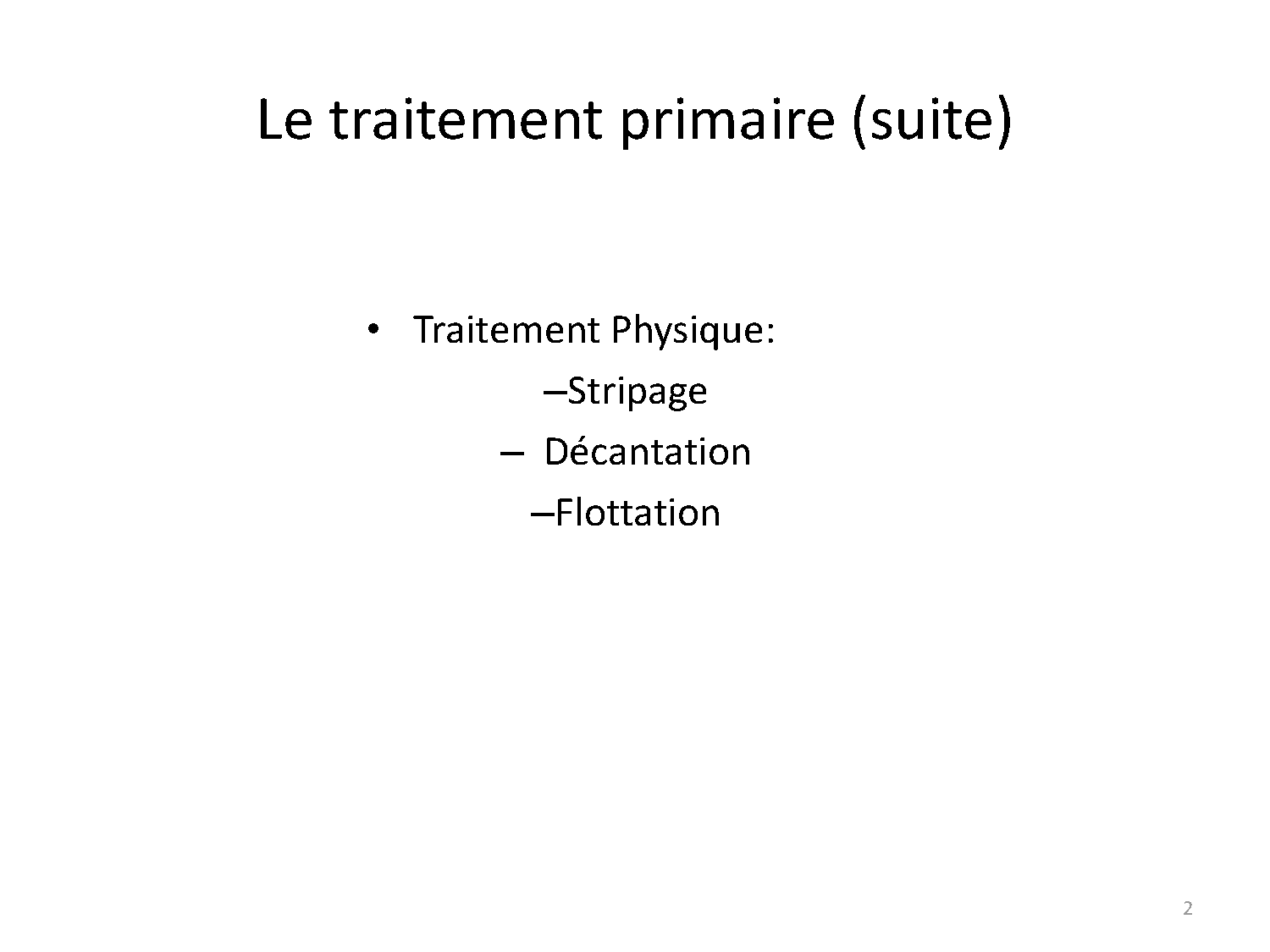 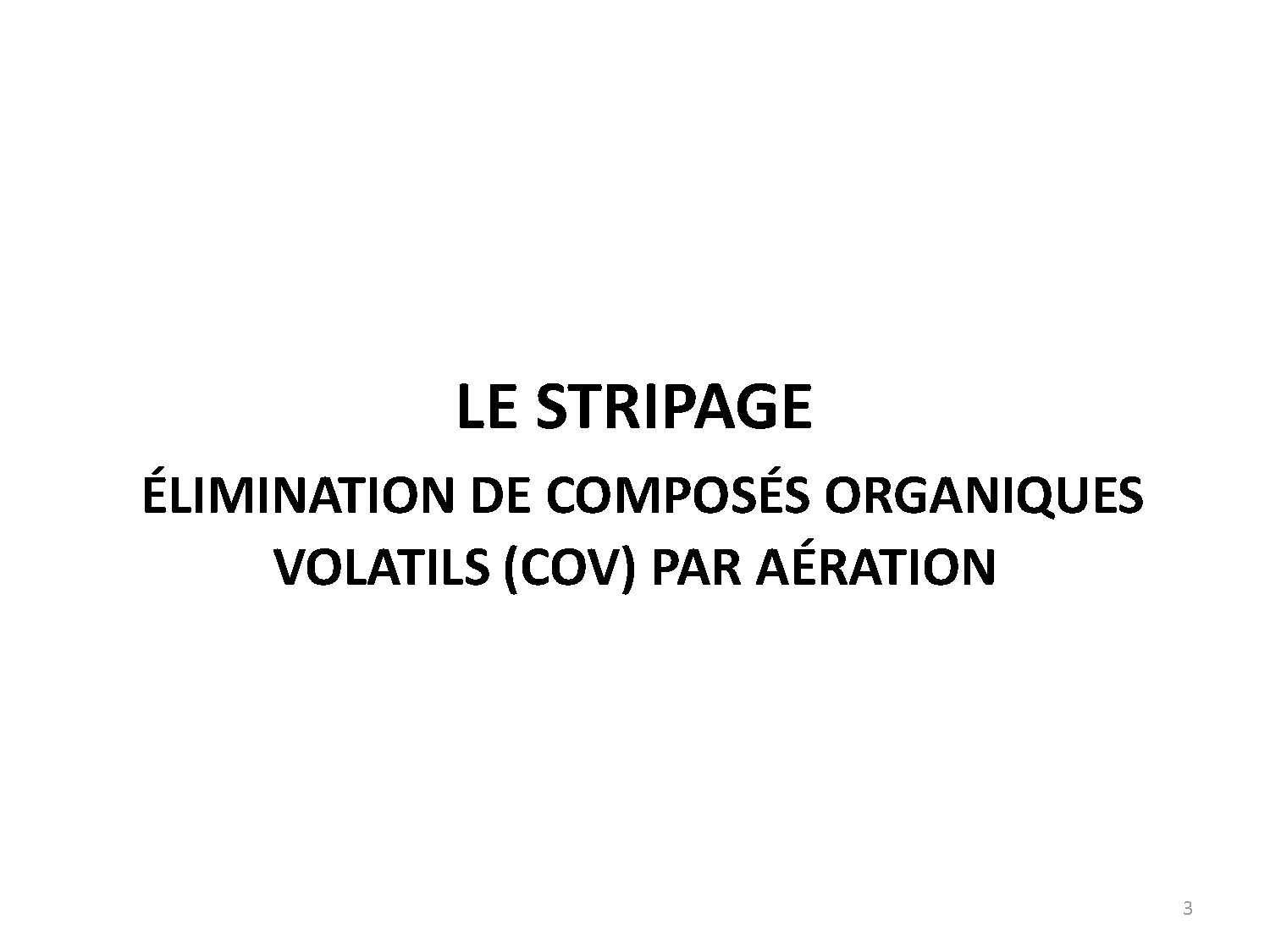 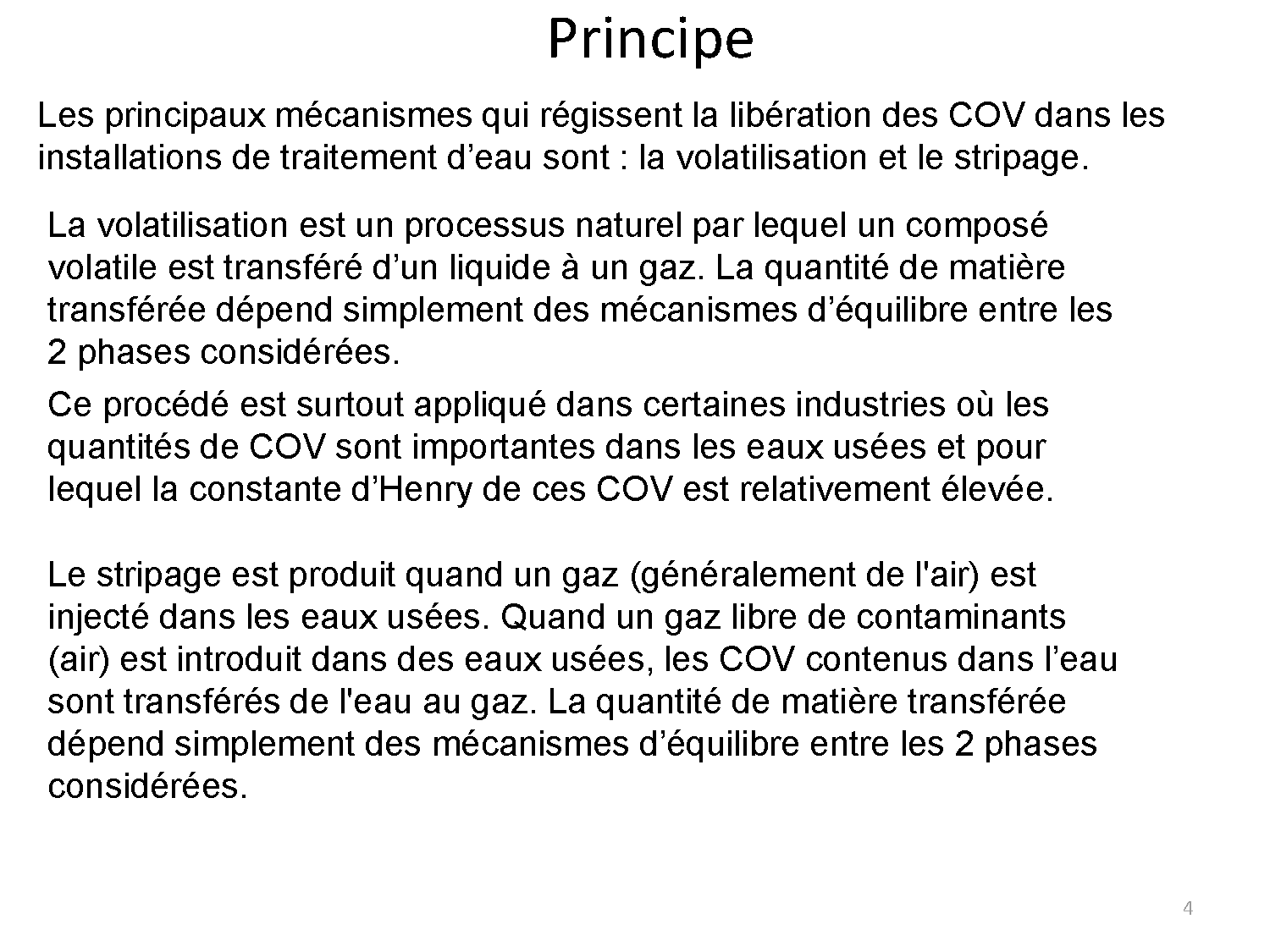 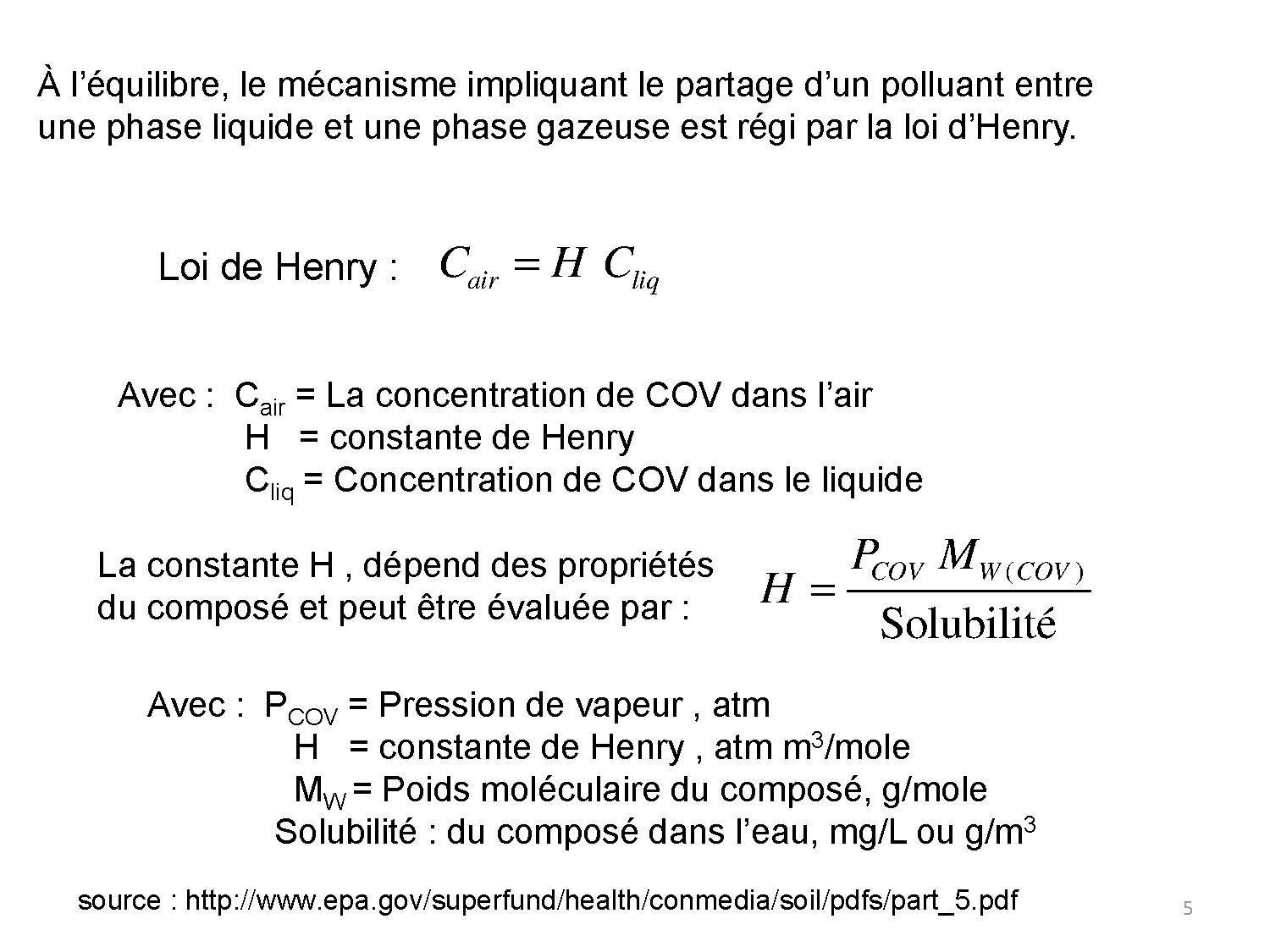 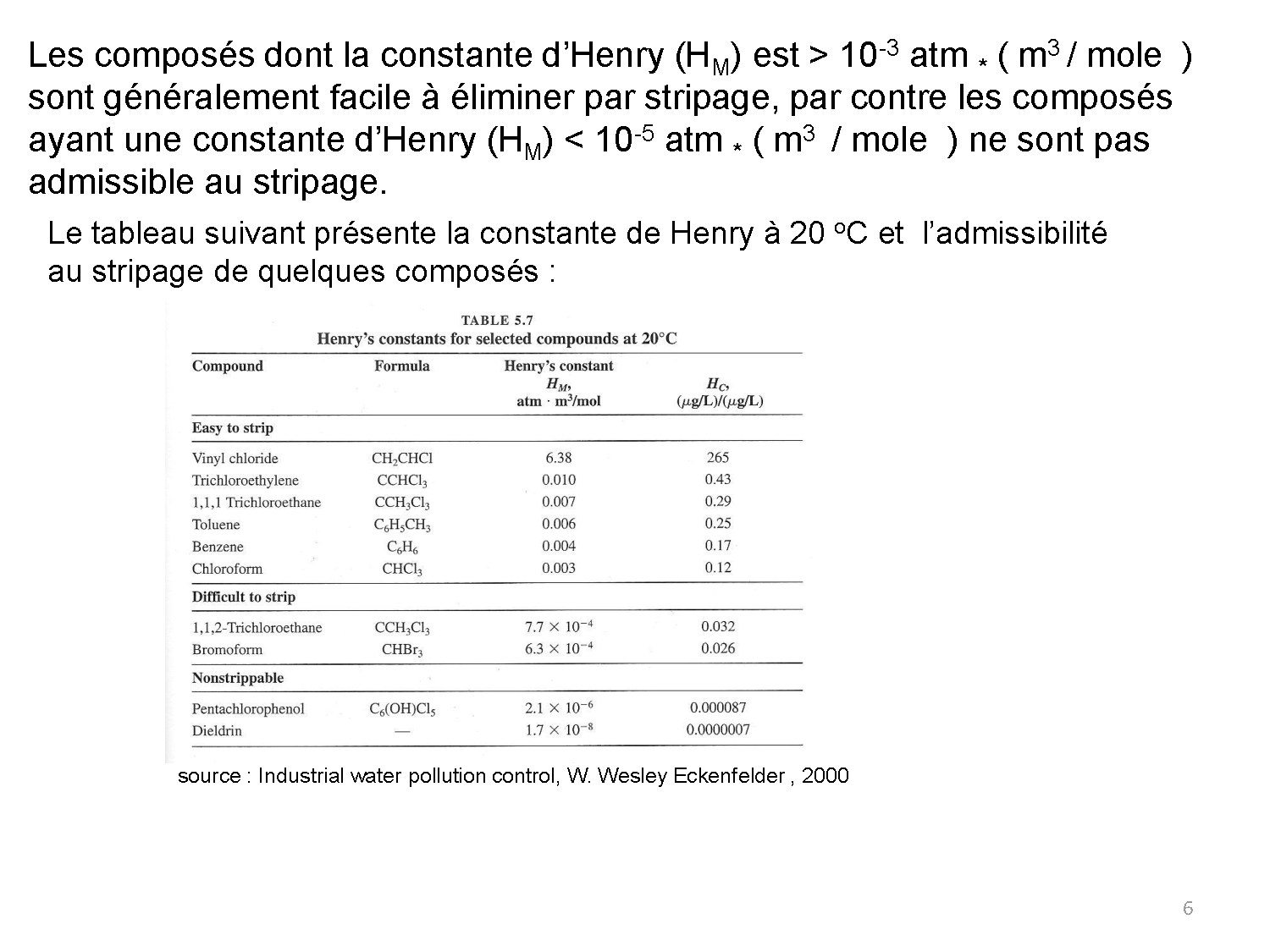 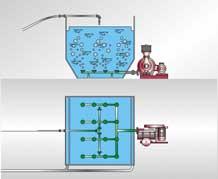 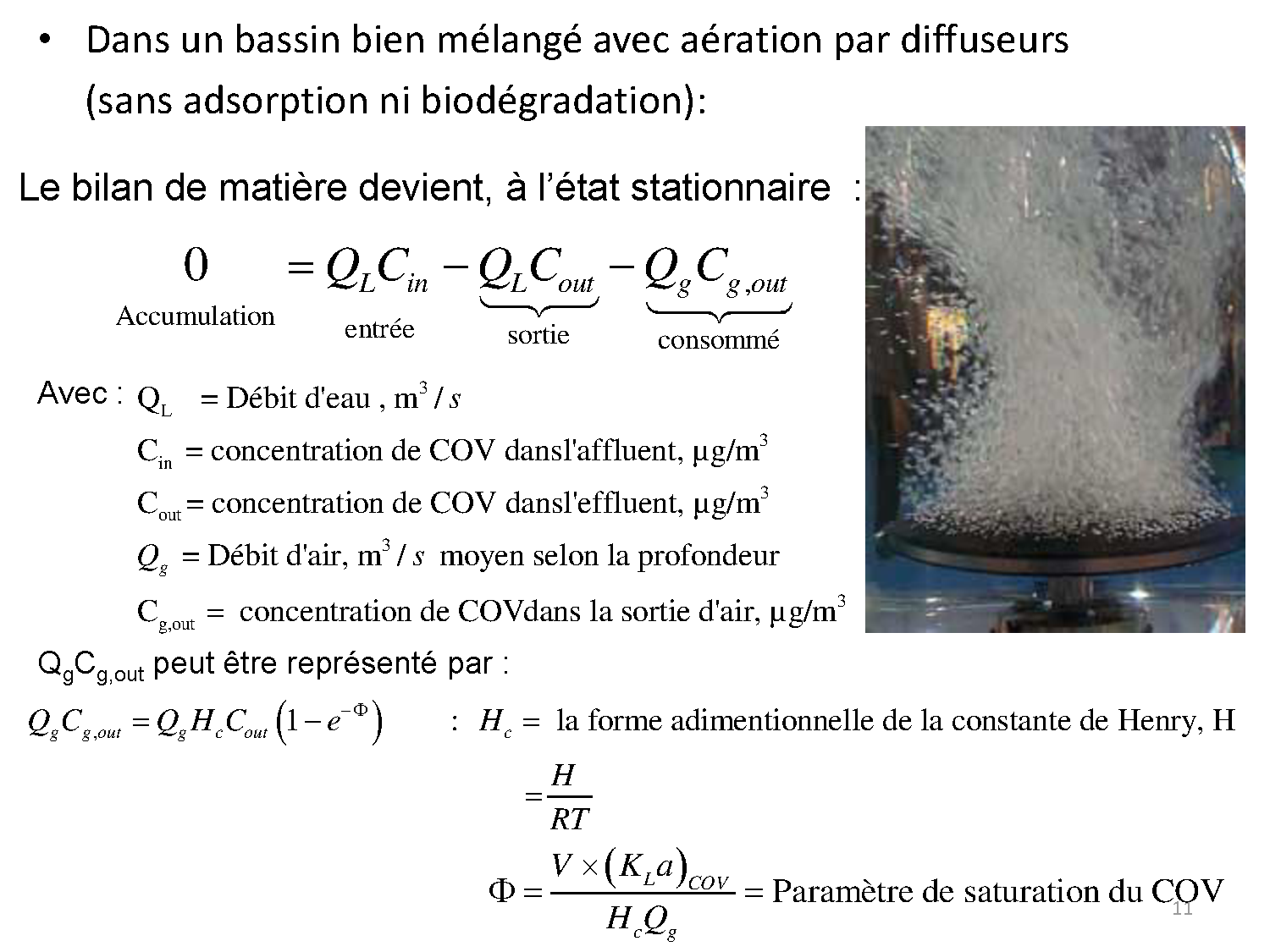 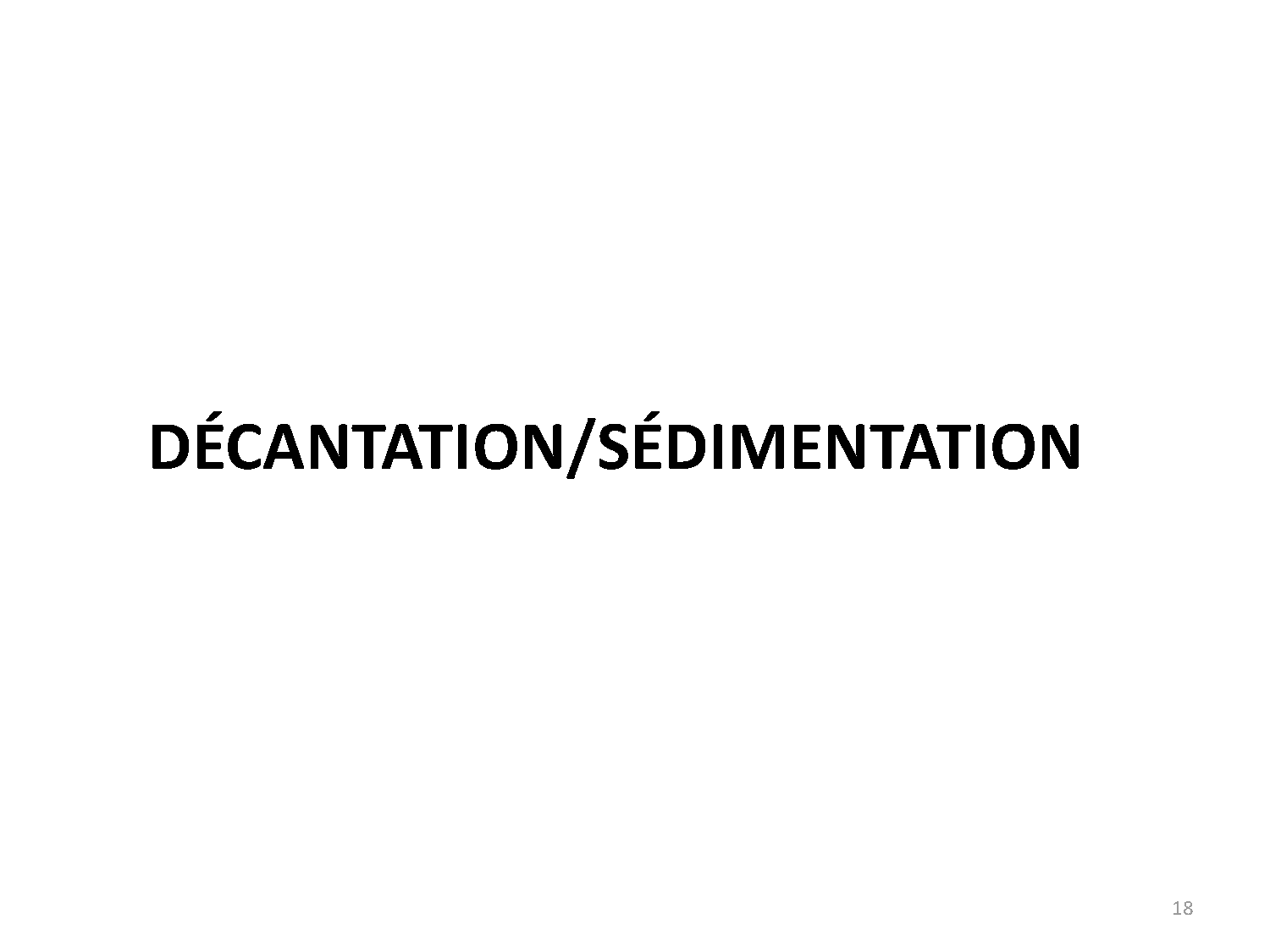 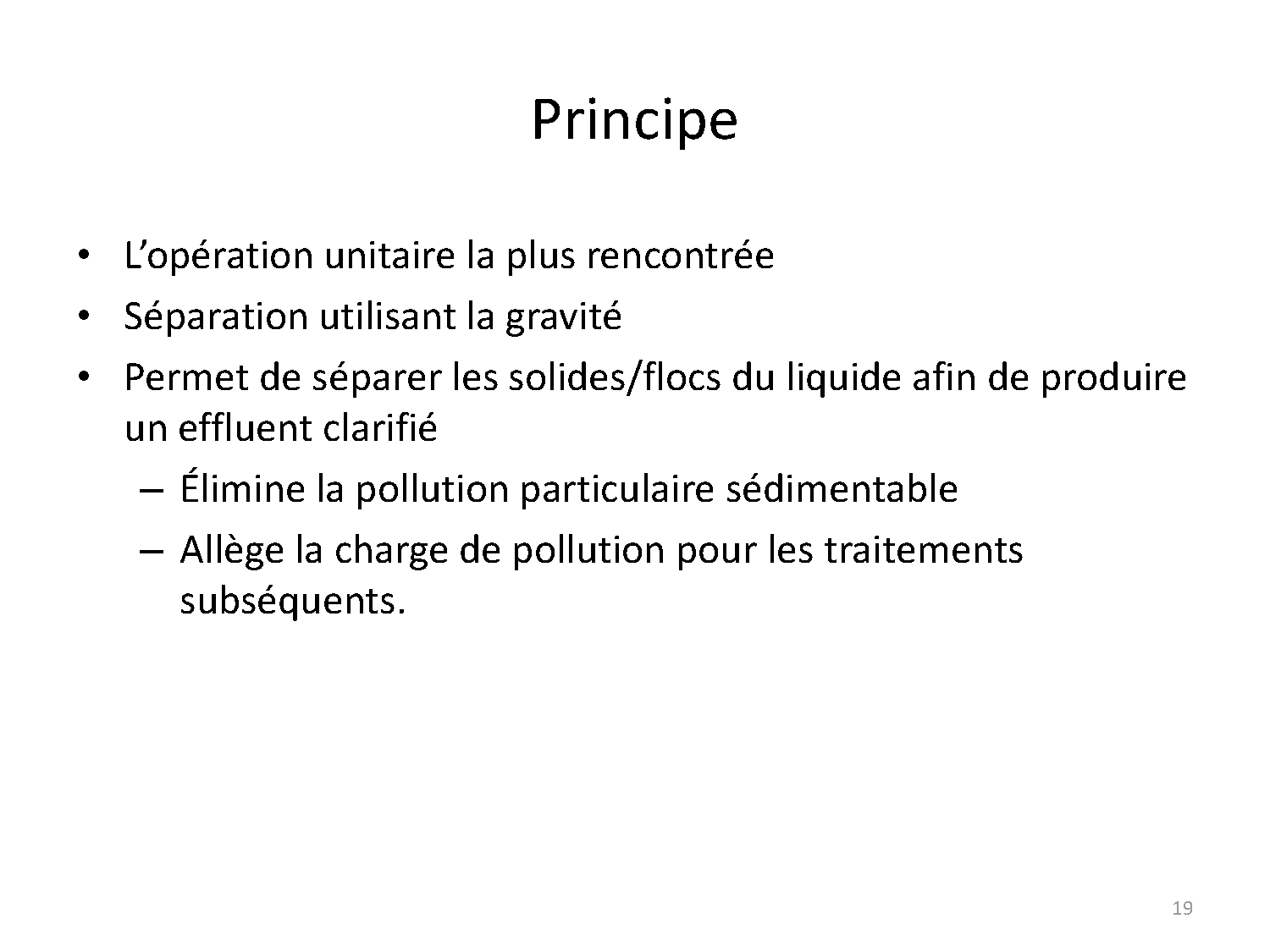 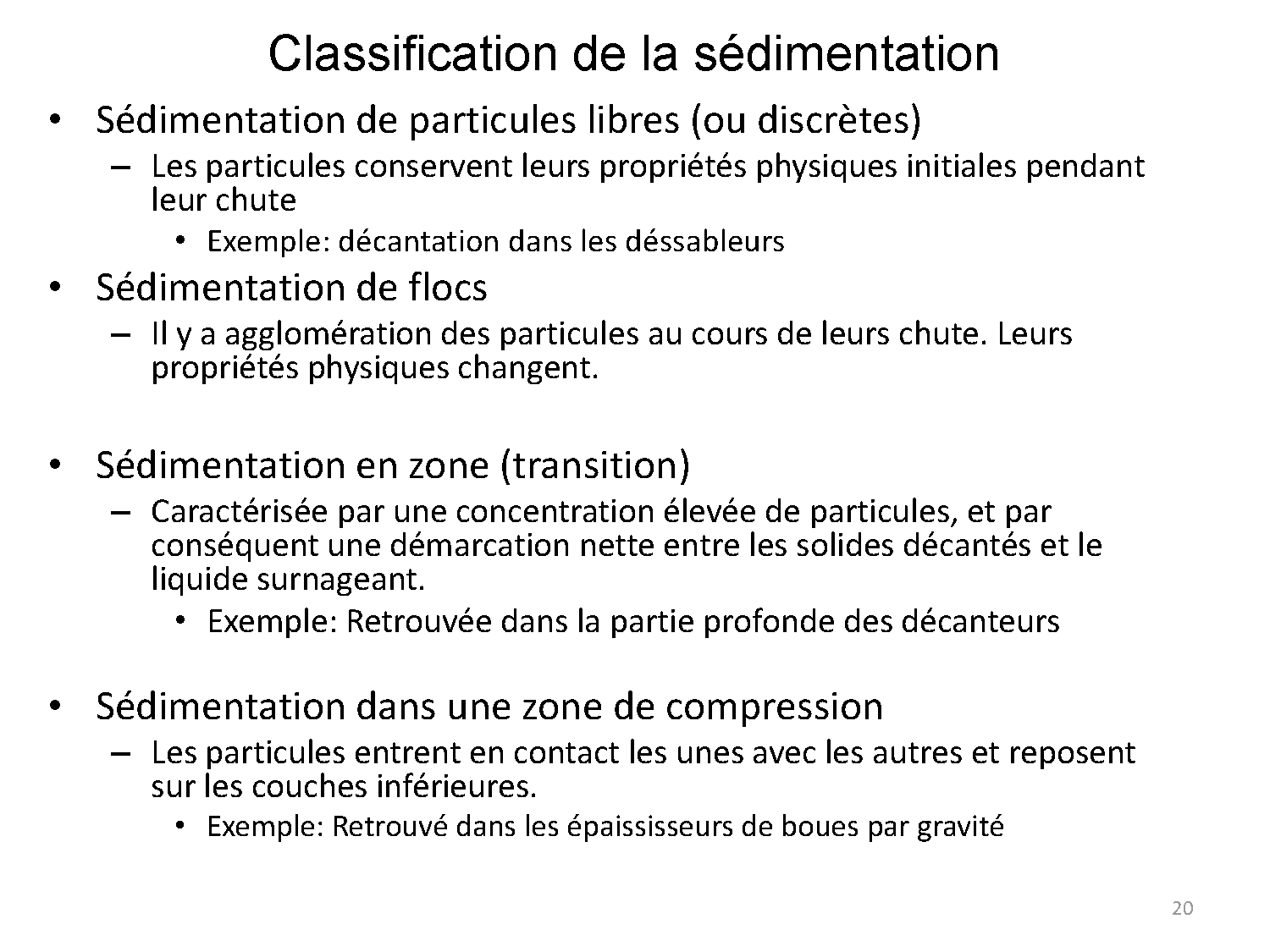 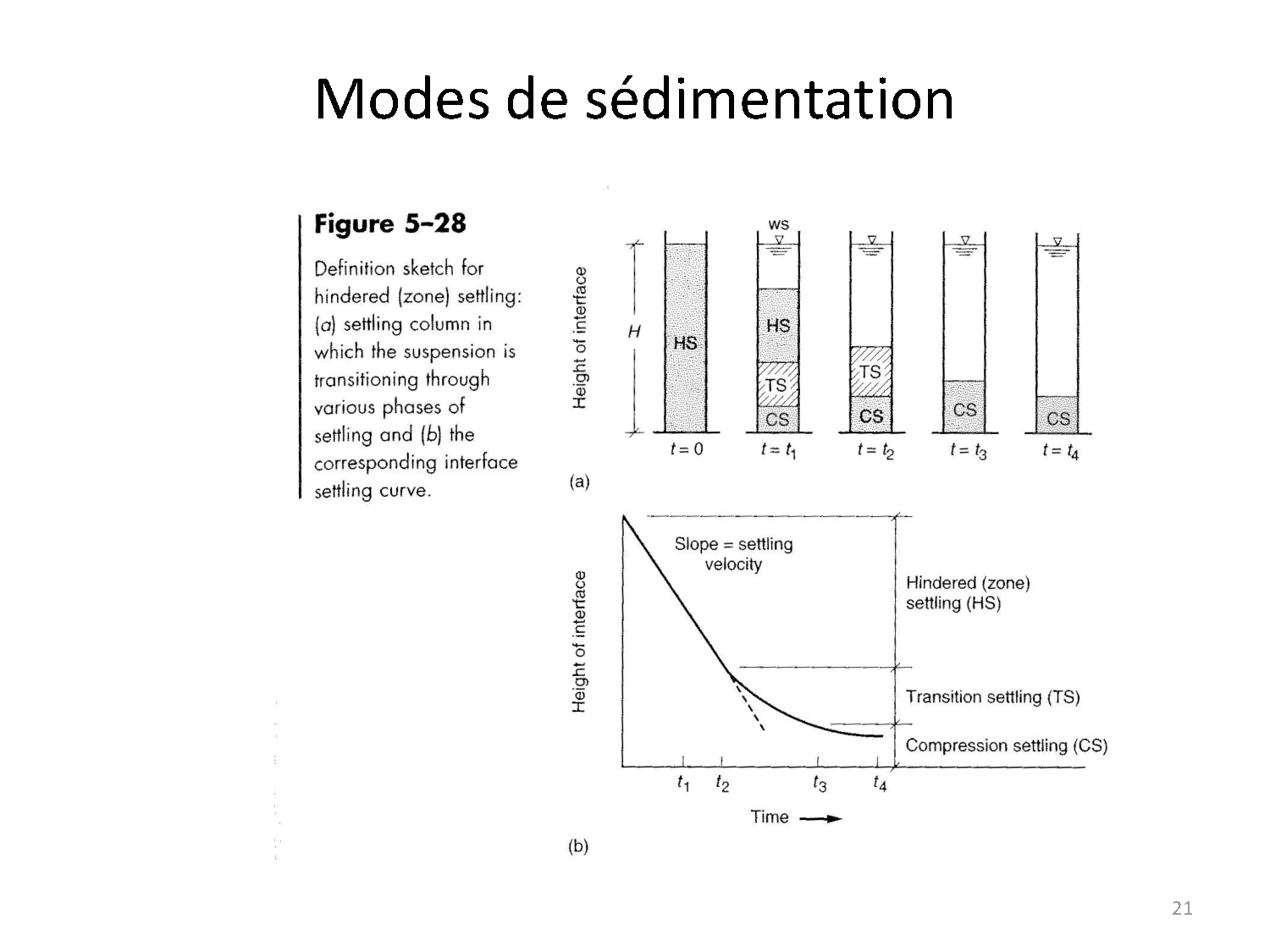 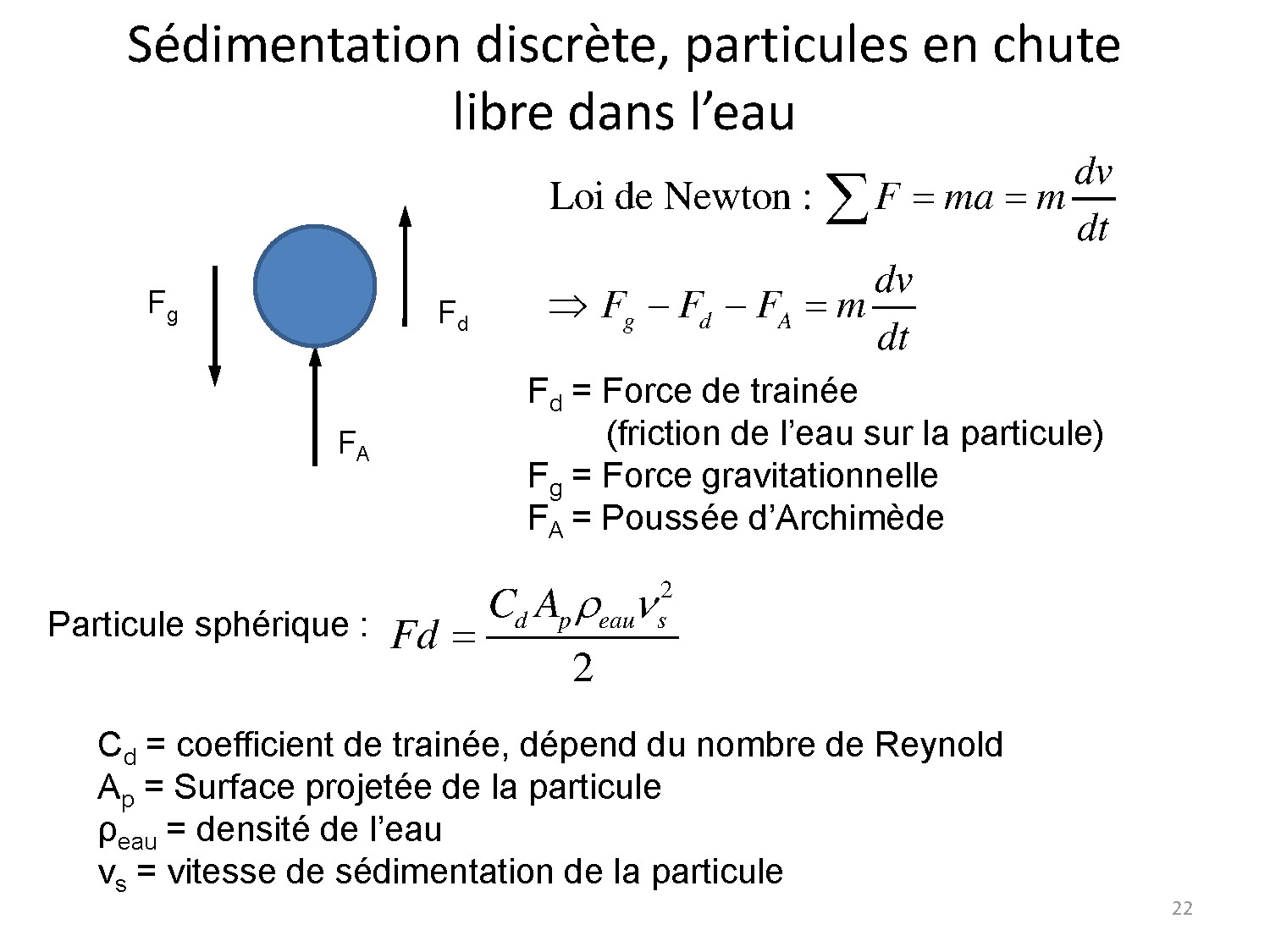 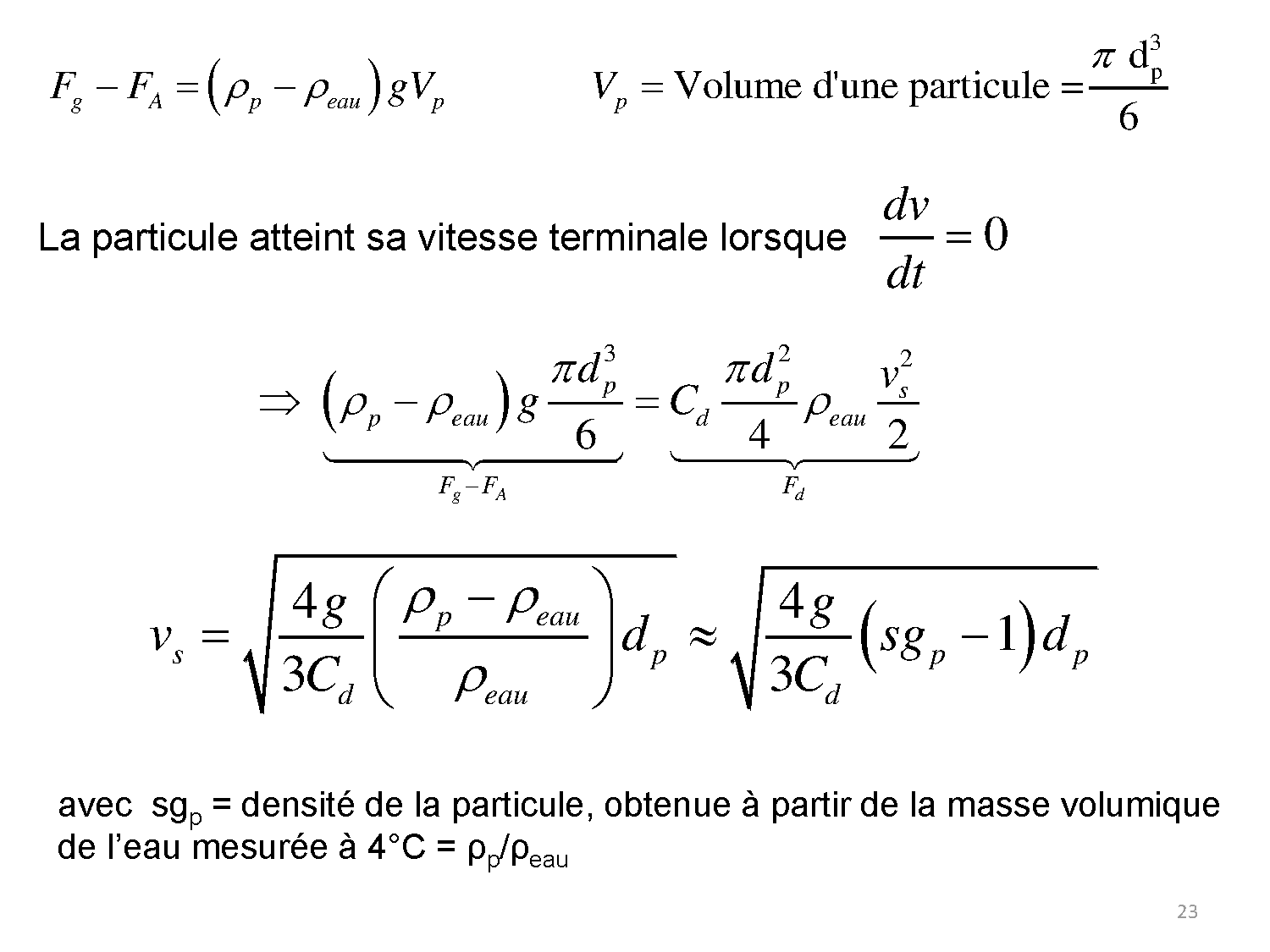 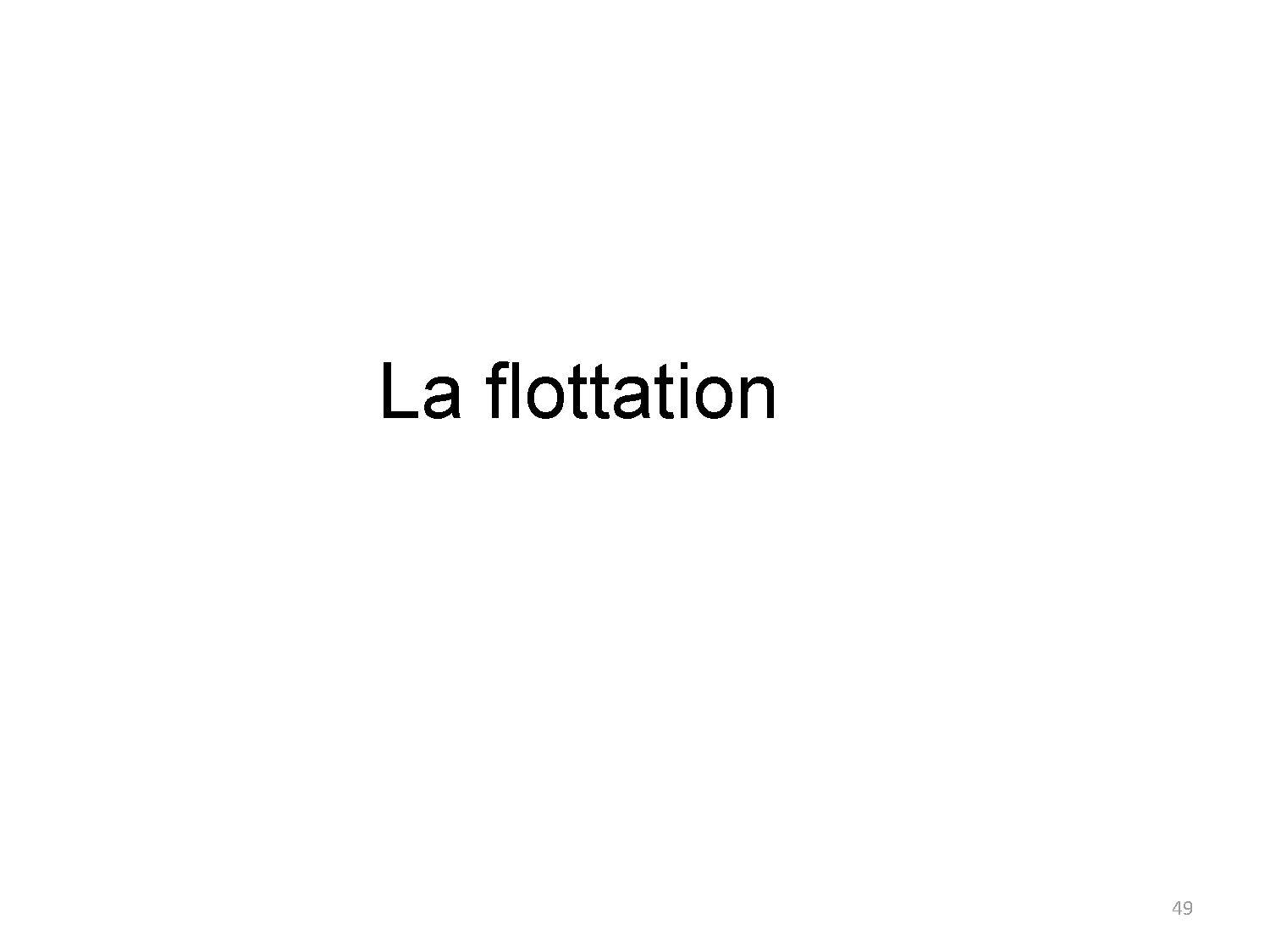 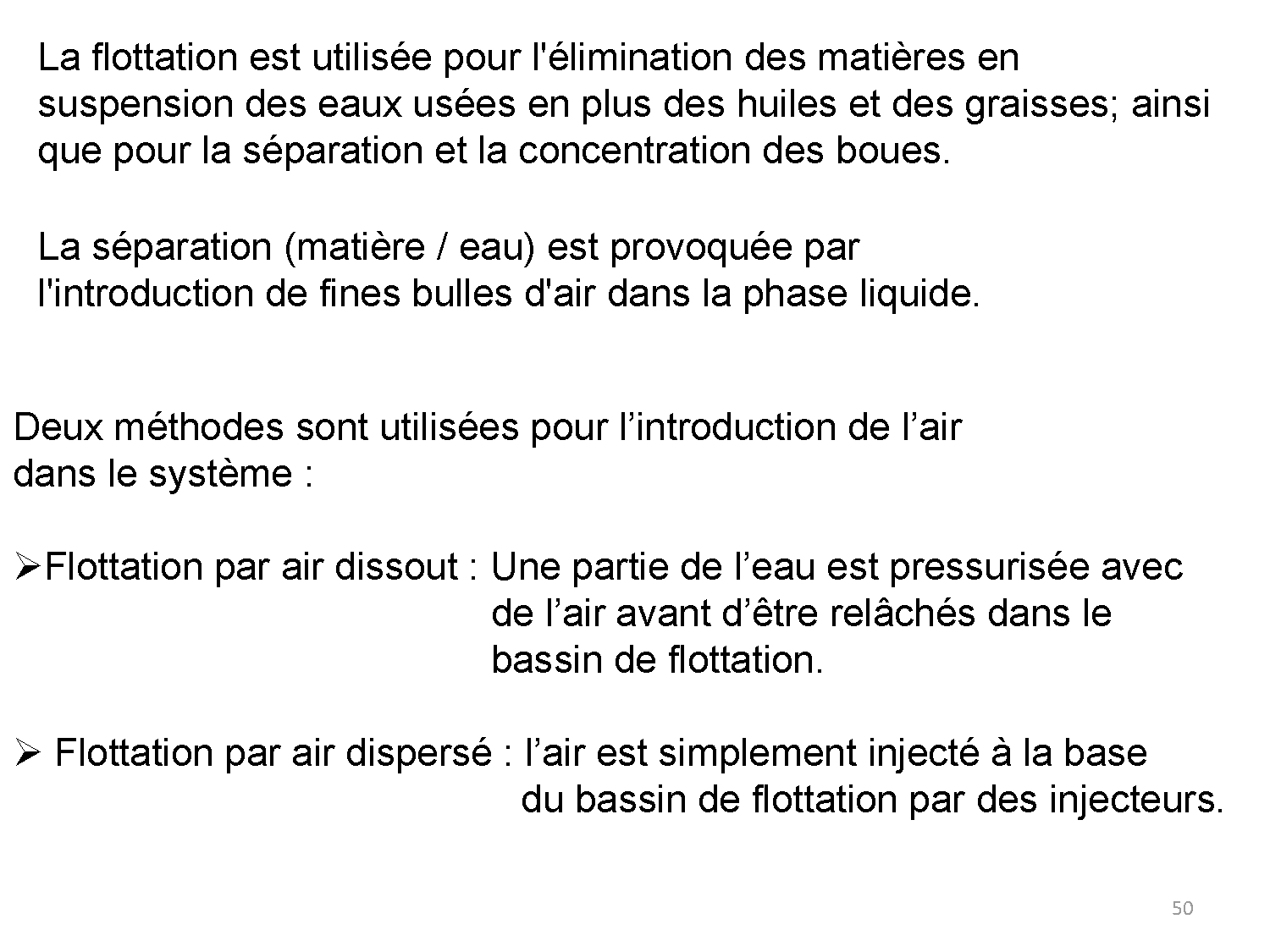 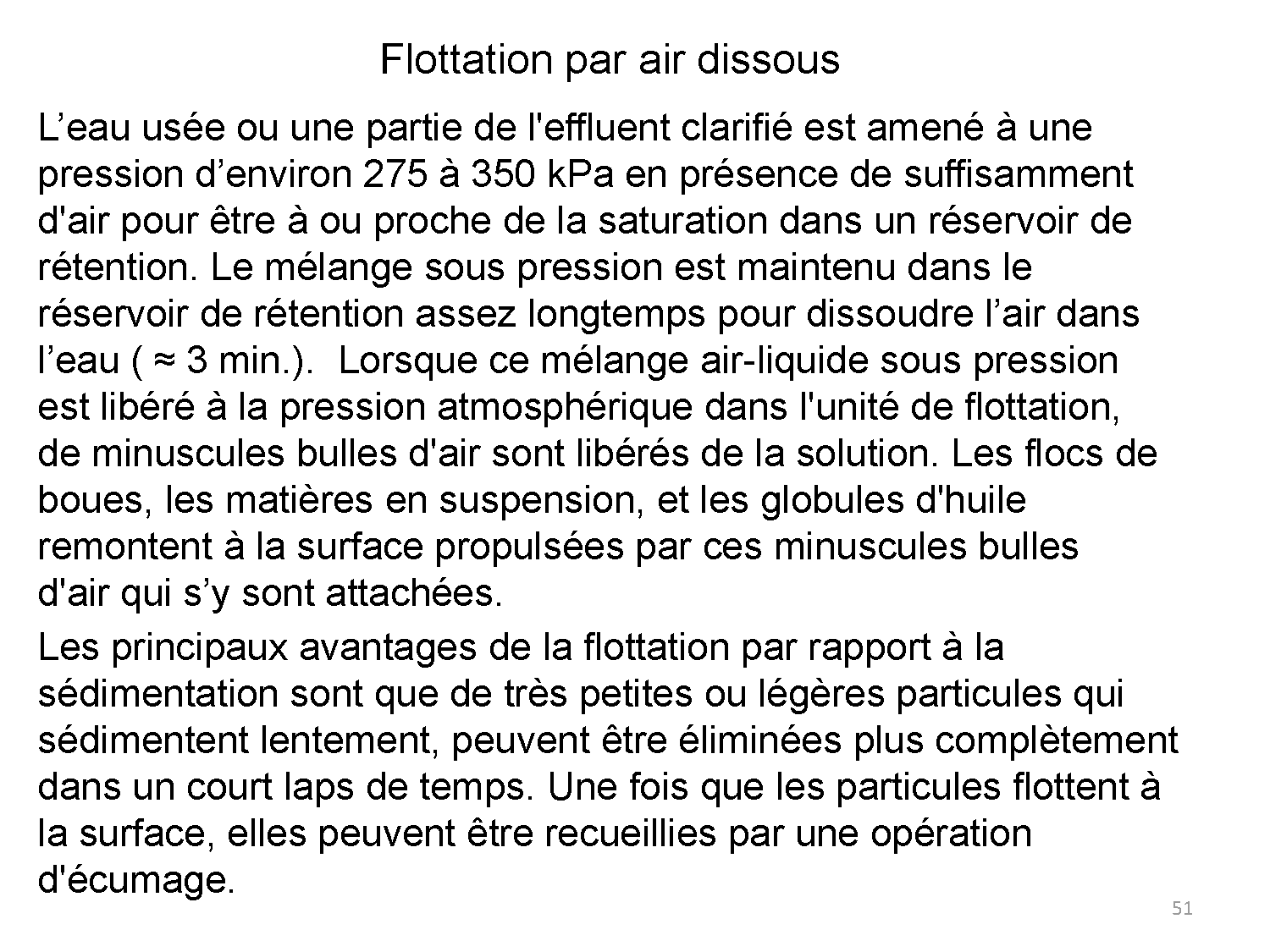 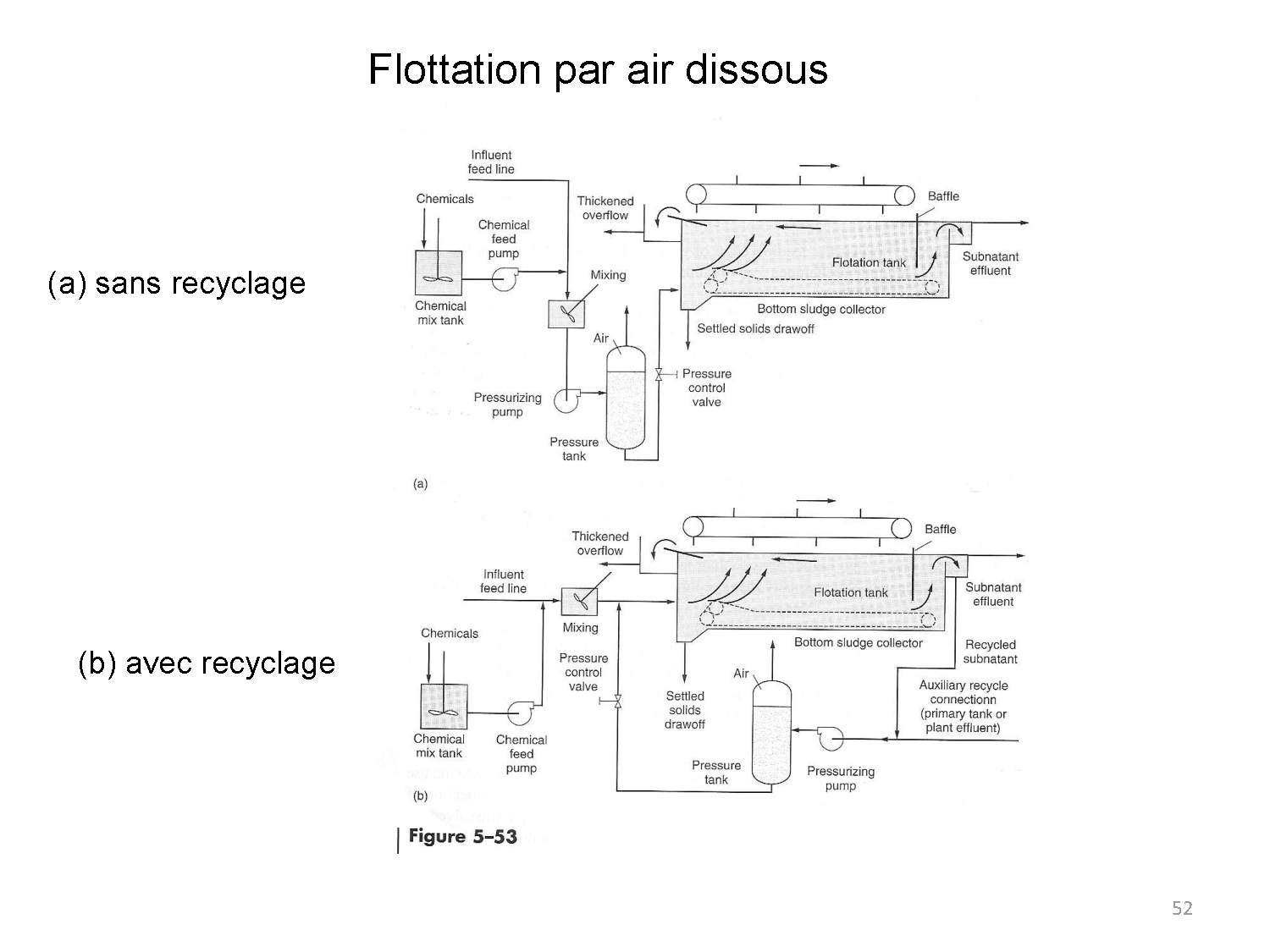 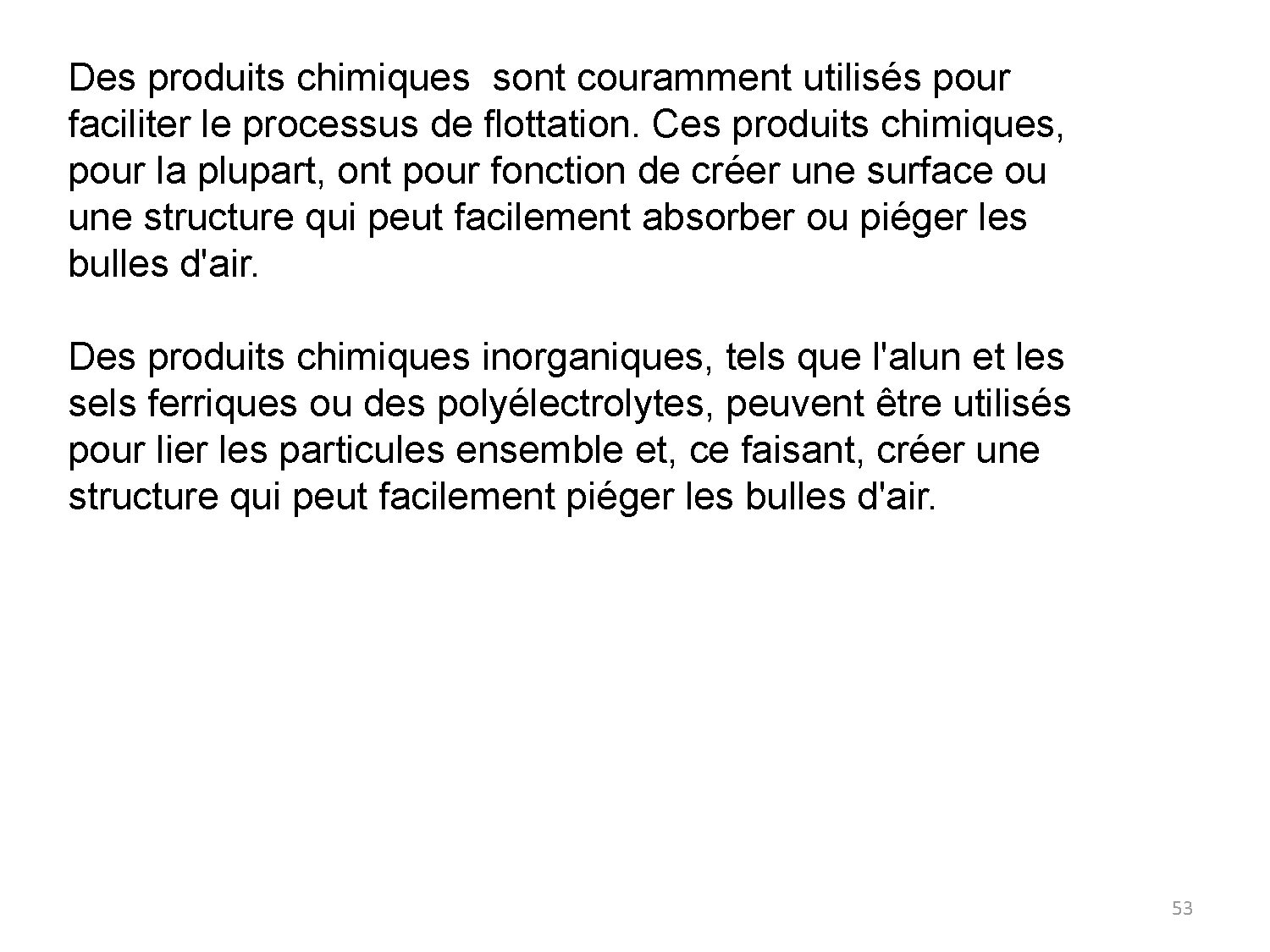 Merci pour votre attention

20